“Equal for Equal, Hand to Hand”:
Comparing Islamic and Western Money
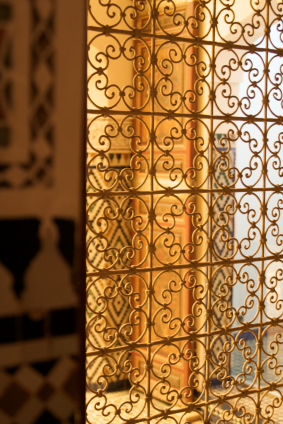 Dr. Valentino Cattelan
Institute of Ismaili Studies, London
“Money as a Means of Community Belonging” 2018 Winter School, EUMOL Jean Monnet Chair 12-14 December 2018, University of Siena
Outline

Islamic finance and “Islamic money”
the Islamic law of money
“Islamic money”: an alternative to Western capitalism?
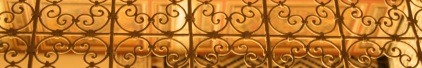 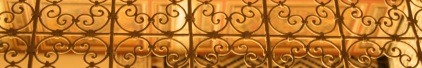 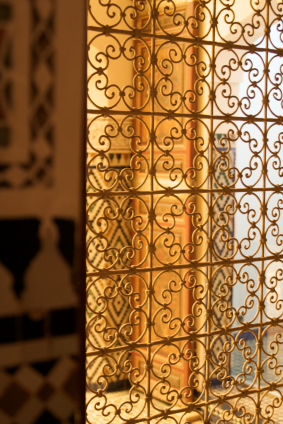 Part I
Islam finance
and “Islamic money”
The standard definition of Islamic finance…“Islamic finance denotes financial transactions in compliance with Islamic principles.It is a business practice guided by Islamic law that has evolved in the context of global financial markets and it the most important application of Islamic contract law today.Moreover, it is the key area where the propositions of Islamic economics, in particular the ban of interest, are put into practice. In 2011, an aggregate of USD 1.3 trillion [today 2.0/3.0 trillion] were reported to be under management in accordance with Islamic principles, with an expected annual growth rate of 17% (Ernst & Young)”.							                                  [Encyclopedia of Islam, K. Bälz]
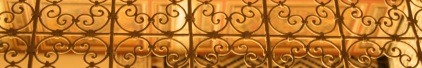 Islamic finance is a transnational  market       currently growing at a global stage       geographically localized within some major financial hubs / nation states, that have invested in a facilitating legal, fiscal, regulatory framework,       whose social practice involves a multiplicity of actors and interests, both international and local, public and private, as well as Muslim or non-Muslim        differently referring to Islam / Islamic economics / law / shari‘ah / the Muslim world / Muslim minorities to foster / justify /uphold an alternative / ethically-oriented / inclusive / diversified / multicultural… capitalism characterized by >>> the focus on ‘real’ economy (asset-based or -backed: goods and services production)>>> ethical criteria (religion, diversity, social inclusion, …) / purpose-oriented capitalism>>> ban of interest >>> profit-loss sharing and / or risk-sharing
the core of
ISLAMIC (FINANCE )MONEY
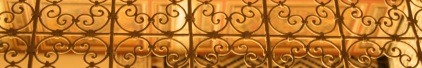 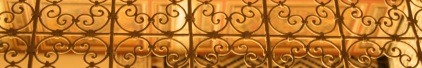 ISLAMIC FINANCE
MONEY
globalisation process
national political economy / state legitimacy
socio-economic practice at a local / national / global level
Islam and ‘alternative’ capitalism
The ‘square’ of value(s) embedded in IF money
(global) capitalism
profitable
shari ‘ah
compliant
stable
efficient
standardised
regulated
shari ‘ah
based
‘real’ economy;
ethical criteria;
profit-loss and 
risk sharing
state
Islam
consumer
oriented
religious
diversified
social responsible /
impact oriented
local development
oriented
inclusive
socio-economic (local) practice
A map of Islamic finance products /actors
(global) capitalism
rating agencies
Islamic indexes
sukuk
sovereign sukuk
Islamic fintech
Islamic crowfunding
transnational  investment funds
takaful
state
Islam
Islamic banking
zakat
zakat
NGOs projects
migrant banking
Islamic crowfunding
waqf
‘local’ banking
microfinance
socio-economic (local) practice
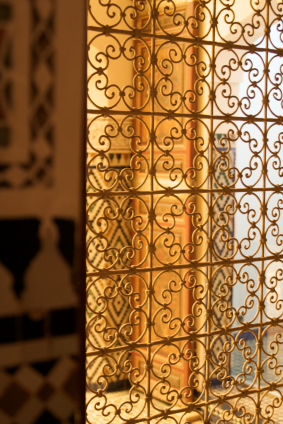 Part II
The Islamic law of money: 
mutual trust, credit and trade
Classical fiqh (VIII – XIII century) as reference for contemporary Islamic finance…(1) money as ‘coins’ (material entities) >>> dinar (gold), dirham (silver) and fulus (copper)                                                                    intrinsic value (mal); long-distance tradeconventional value by customary use; (local) trade based on mutual trust(2) the essential quality (‘illa, ‘efficient cause’) of money is to be price (thaman), equivalent (qiyam) of something >>> money as ‘purchasing power’ for consumption (exchange counter-value in the sale) or ‘investing power’ for production (‘capital’ to be invested in the purchase of commodities for an enterprise)   >>> money is the asl (‘root’, ‘basis’) of prices   >>> money is the ‘price par excellence’ (thaman mutlaqa)   >>> money is the “life of goods” (hayat al-amwal)                                   as much as food is the “life of human beings” (hayat al-nufus)
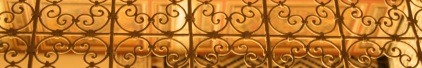 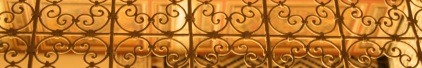 (3) since ‘coins’ are fungible and substitutable, they are dayn (credit) >>> classification relevant for the standard taxonomy of exchanges in Islamic fiqh >>> ‘ayn bi-l-’ayn (barter) and ‘ayn bi-l-dayn (sale: bay’) are valid transactions; dayn bi-l-dayn is restricted to spot transactions (e.g. money-change) or fundamentally gratuitous (qard al-hasan) due to the prohibition of riba (thus an interest-bearing loan is invalid); bay’ al-dayn (sale of credit, i.e. debt securitization) is controversial(4) lending money (Western credit institutions) and the prohibition of riba                    Q. II:275 […] “Allah has permitted trade and forbidden riba”                                                 (ahalla Allah al-bay’ wa-harrama ar-riba)Saleh (1992): “Riba… can be defined… as an unlawful gain derived from the quantitative inequality of the counter-values in any… exchange of two or more species… [of] the same genus (jins) and… governed by the same efficient cause (‘illa)”- either by inequality in spot exchange (riba al-fadl: ‘riba of excess’)- or due to a deferment in the exchange (riba al-nasi’a: ‘riba of delay’) >>> interest-bearing loans!
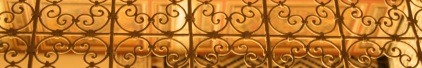 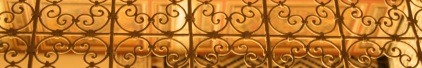 Islamic law on ribaQur’an- Q. II:275-281: “Those who devour usury will not stand except as stands one whom the Evil One by his touch hath driven to madness.  That is because they say: “Trade is like usury”, but Allah hath permitted trade and forbidden usury…”- Q. III:130: “you who believe! Devour not usury, doubled and multiplied; but fear Allah: that you may really prosper”- Q. IV:161: “… they took usury, though they were forbidden; and… they devoured men’s substance wrongfully”Sunna- “The Messenger of God cursed the one who consumed riba, the one who makes it consumed, its inscribe, its two witnesses”- “Gold for gold, silver for silver, wheat for wheat, barley for barley, dates for dates, salt for salt, like for like, equal for equal, hand to hand. If these types differ, then sell them as you wish, if it is hand to hand”
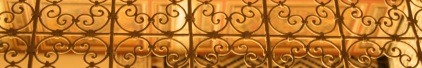 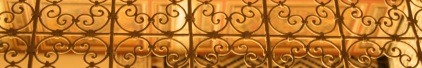 Gharar ( = ‘unreasonable risk’, ‘hazard’, ‘danger’ as an effect of uncertainty) The Sunna reports that the Prophet forbade the sale of an escaped slave or animal, the sale of a bird in the air or a fish in the water, the sale of what the vendor is not in a position to deliver, the purchase of food with measuring it… due to the prohibition of gharar as an element of the contract.Maysir ( = gambling, speculation)Q. V:90-91: “O you who believe! Intoxicants and gambling [maysir as a game of chance*], (dedication) of stones, and (divination by) arrows, are an abomination – of Satan’s handiwork…[* Game played at the time of the Prophet, played with arrows for parts of a slaughtered camel with those who lost playing for all its cost]
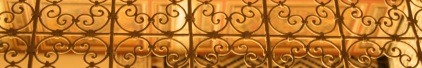 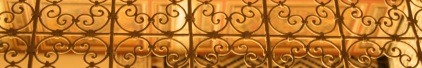 There is no historical evidence that the prohibitions of riba, gharar and maysir represented an obstacle to the flourishing of the merchant society of classical Islam.On the contrary, this society experienced an advanced credit economy based on the exchange of goods through a variety of credit transactions (e.g. bay’ al-salam, immediate payment for future delivery), credit instruments (e.g. hawala, transfer of debt as a means of payment; suftaja, letter of credit; ruq‘a, promissory notes; sakk, credit document), as well as credit partnerships (sharika al-wujuh), next to commercial partnerships (musharaka and mudaraba, ‘commenda’) based on risk and profit sharing. N.B. Both money and credit were conceived within a network of inter-personal and social relations, a “community of credit”, where it was the centrality of the person, his reputation, his own ‘credit’ (dhimma), to ‘back’ the exchange of goods, through mutual trust among merchant-bankers  >>> profit-oriented cooperation through the sharing of resources
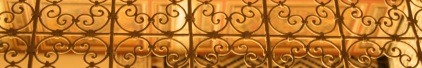 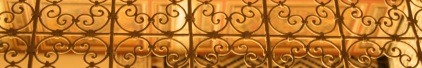 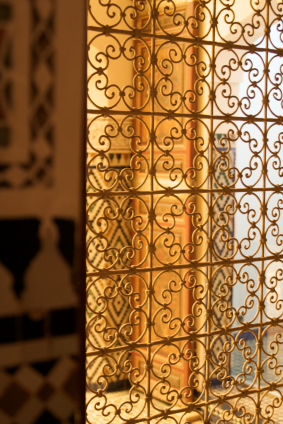 Part III
“Islamic money”:
an alternative to Western capitalism?
WESTERN CAPITALISM AND MODERN ETHICS >>> THE BIRTH OF THE “SOCIETY OF CREDIT” IN FINANCIAL MARKETS (XIII - XVII century)- Le Goff, J. (1986), La bourse et la vie. Economie et religion au Moyen Age>>> from the usurer to the banker: new criteria of lucrum cessans, damnum emergens and periculum sortis >>> legitimacy of lending money through interest-bearing loans- Nelson, B.N. (1949), The idea of usury. From tribal brotherhood to universal otherhood>>>  “In modern capitalism, all are ‘brothers’ in being equally ‘others’”- in this new anthropology, “credit-based honesty [cast] two incongruent textualities (personal reputation, impersonal paper) into discursive reciprocity, making the borrower’s honesty give substance to what was epistemologically insubstantial” (Sherman)
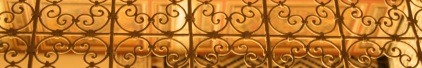 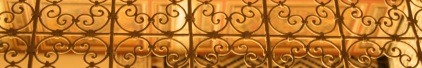 … current ‘realities’ of the society of credit (XX-XXI century):- de-materialization and de-personalization of money in financial markets- commoditization of ‘credit’, linked to impersonal market trust- new age of consumption of credit, with   >>> “the transformation of commercial banking into consumer-focused “financial services” organizations”   >>> where “banks increasingly sell financial services products to households and thereby sustain consumption (not production)”[see Special Issue of Consumption Markets and Culture, 2014]>>> CONSUMING CREDIT AND CULTURAL ECONOMY…                              >>> from the “SOCIETY OF CREDIT” to a “SOCIETY OF DEBT”?
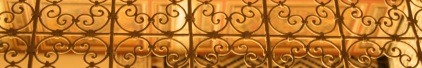 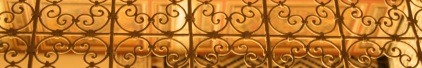 “Islamic money”: a new “community of credit”?>>> dichotomy between Gemeinschaft (‘community’) and Gesellschaft (‘society’), according to which social ties can be categorized, on one hand, as belonging to personal interactions, roles and values, and, on the other hand, to indirect interactions and impersonal roles and functions (Tonnies, 1912; Weber, 1921: Economy and society)Three open issues:1. How much the paradigm of the “credit community” (real assets exchange; money as ‘purchasing power’ for consumption as well as ‘investing power’ for production), can be integrated in the contemporary financial system, developed as “credit/debt society”? 2. Which level of efficiency for mutual/cooperative credit institutions? (local dimensions?)3. Which strategies of integration between  credit “society” and “community”? (issues of regulation; fiscal adequacy; corporate governance; financial stability…)
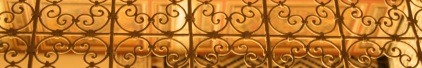 Islamic finance and 
contemporary capitalism:

SHARING ECONOMY

peer-to-peer models of
production and consumption;
collaborative agency;
crowd-funding…

(centrality of social networks)
Islamic finance conceives the market as a 
common enterprise of profit and risk-sharing, 
through a community-based
approach to financial intermediation
e.g. Shari’ah-compliant crowdfunding : crowd-funding complements the principles of Islamic finance, building strong relationships among people, promoting the socially responsible distribution of wealth, and encouraging risk sharing in economic transactions to reduce the risk of all the parties
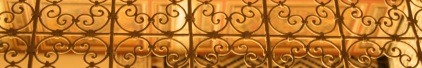 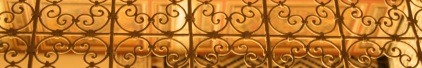 1. Retail banking 
- introducing shari‘ah compliant current accounts is a factor of financial inclusion to draw people into the financial system, as well as to mobilize funds for economic development

2. Microfinance and SMEs 
- being the majority of the population in the Muslim countries with limited disposable income, special attention should be given to a sector able to meet the demand of low-income Muslim clients asking for products consistent with Islamic financial principles, both for consumption and production

3. Islamic project finance 
- role of the IDB; the choice of Islamic infrastructural funds, instead of conventional, is rather favored by the nature of the government in power; moreover, the GCC sponsors are not likely to show any objection to the Islamic option (political economy)

4. Shari’ah-compliant crowdfunding 
- crowd-funding complements the principles of Islamic finance, building strong relationships among people, promoting the socially responsible distribution of wealth, and encouraging risk sharing in economic transactions to reduce the risk of all the parties 

5. Global sukuk market and waqf institutions 
- sukuk are equity or equity-like securities representing a share in the ownership of an asset or an investment, in compliance with Islamic law.
The current re-discovery of the institute of waqf (originally, “charitable endowment”) in the Islamic financial industry could promote financial inclusion by channeling global investments towards local development projects, directing sukuk funds into philanthropic aims and a fairer distribution of wealth in the market
Thank you for your attention

Q & A


valentino.cattelan@libero.it
(or look at LinkedIn.com / Academia.edu…)
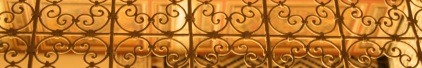 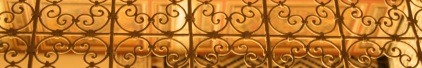